Рассказ «В парке».
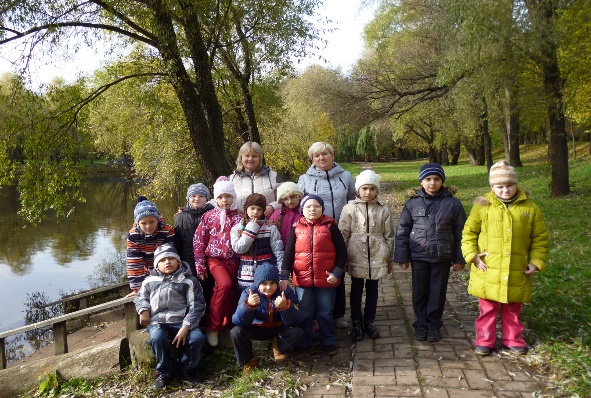 Время года_____________.
Время года осень.
В четверг мы ходили(куда?)_________.
В четверг мы ходили  в парк.
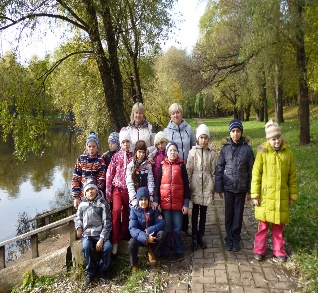 В парке растут(что?)_____и _____.
В парке растут(что?) деревья и кусты.
деревья
кусты
Светит(что?)___________________.
Светит солнце.
Падают(что?)________.
Падают листья. Листопад.
В парке мы(что делали?)___,___,отдыхали.
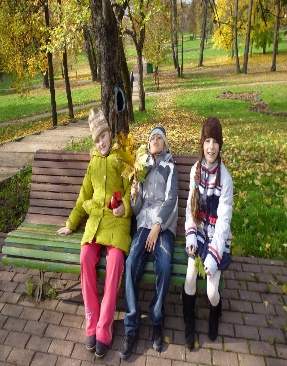 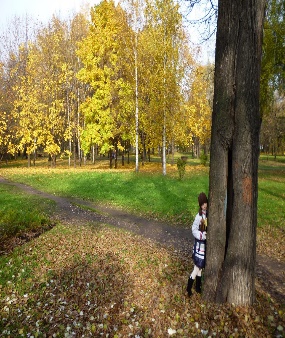 В парке мы гуляли, играли, отдыхали.
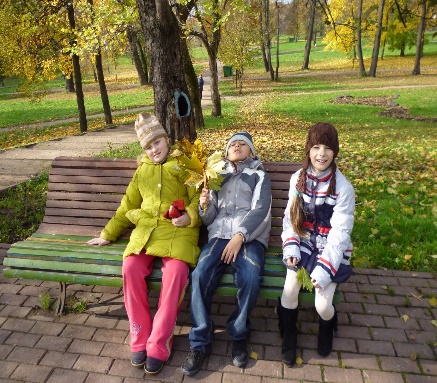 Хорошо в парке!